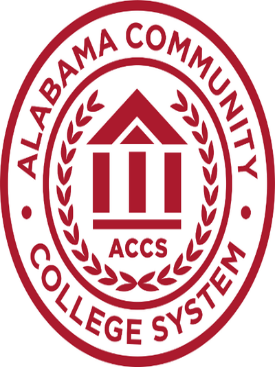 Fire Safety Disclosures: Requirements and Definition Of a Fire
Mark Bailey
Chief of Police
Jefferson State Community College
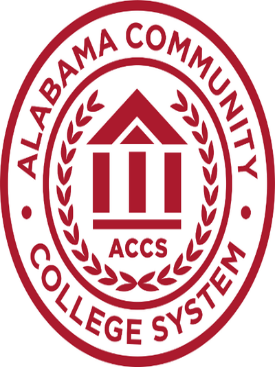 Fire Safety Disclosures: Requirements and Definition Of a Fire
The HEA fire safety regulations apply only to institutions with on-campus student housing facilities and focus exclusively on those facilities. 
If you have multiple campuses, you must comply with the regulations only at those that have on-campus student housing facilities. 
If your institution has any foreign campuses with on-campus student housing facilities, you must comply with the HEA fire safety regulations at those campuses.
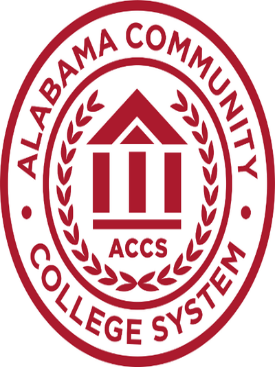 Fire Safety Disclosures: Requirements and Definition Of a Fire
An institution with on-campus student housing facilities is required to
 
maintain a log of all reported fires that occur in those on-campus student housing facilities; 

publish an annual fire safety report that contains fire safety policies and fire statistics for each of those facilities; and 

submit the fire statistics from the fire safety report annually to the Department.
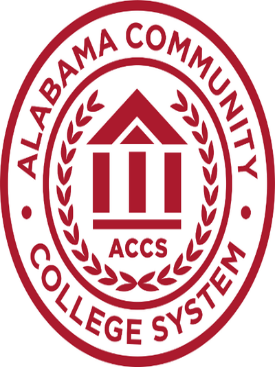 Fire Safety Disclosures: Requirements and Definition Of a Fire
Definition of a Fire:  For the purposes of fire safety reporting, a “fire” is defined as any instance of open flame or other burning in a place not intended to contain the burning or in an uncontrolled manner.
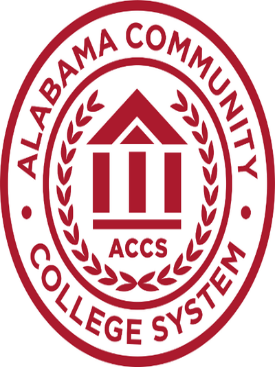 Fire Safety Disclosures: Requirements and Definition Of a Fire
This definition contains two descriptions of fire. The first is “any instance of open flame or other burning in a place not intended to contain the burning.” Some examples are 
trash-can fire 
oven or microwave fire 
burning oven mitt on a stove 
grease fire on a stovetop 
flame coming from electric extension cord 
burning wall hanging or poster 
fire in an overheated bathroom vent fan 
couch that is burning without any flame evident
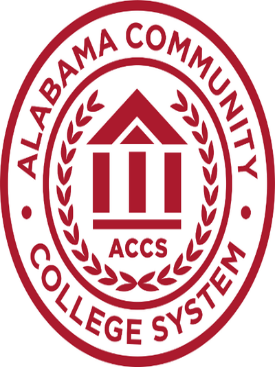 Fire Safety Disclosures: Requirements and Definition Of a Fire
The second type of fire is “any instance of open flame or other burning in an uncontrolled manner.” 

chimney fire 

 gas stove fire 

fuel burner or boiler fire
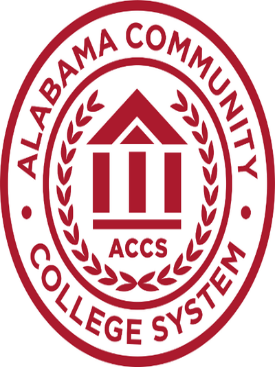 Fire Safety Disclosures: Requirements and Definition Of a Fire
Include 
all fires that meet the definition regardless of size 
cause 
whether the fire results in injury, death or property damage 
your institution’s fire safety policies. Even if your institution prohibits the burning of candles in dorms, a lit candle doesn’t meet the definition of a fire. If drapes catch on fire due to brushing against a lit candle, the burning drapes meet the definition.
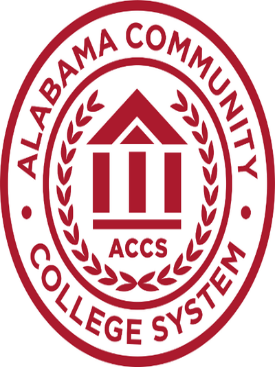 Fire Safety Disclosures: Requirements and Definition Of a Fire
fires on the roof or the outside walls of a building even if the fire doesn’t reach the inside  

an incident where there is evidence that there was burning, for example, a singed electrical cord
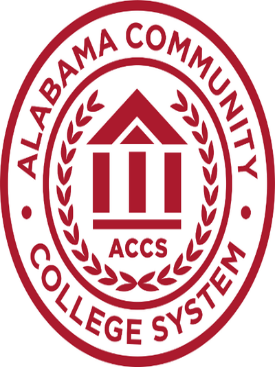 Fire Safety Disclosures: Requirements and Definition Of a Fire
fires in parking facilities and dining halls that are physically attached to and accessed directly from, on-campus student housing facilities. “Accessed directly from” means that an individual can enter the parking area or dining hall directly from the housing area without leaving the building. Note that if there is a vehicle fire (i.e., a fire that is confined to a vehicle) in a student housing facility parking garage, this is not a student housing facility fire. However, if there is a fire in the garage that spreads to a vehicle, or if a vehicle fire spreads to the garage, this is a student housing facility fire.
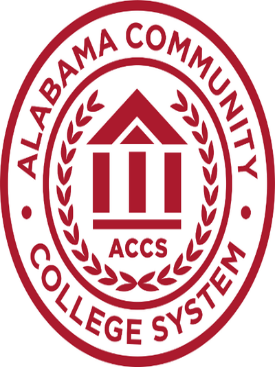 Fire Safety Disclosures: Requirements and Definition Of a Fire
fires reported to any official at your institution (e.g., to a residence life officer), not just campus fire authorities or campus security authorities.
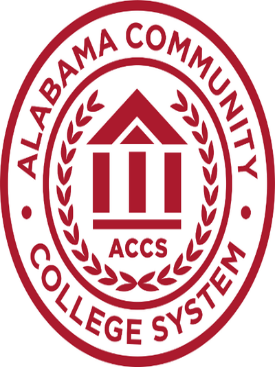 Fire Safety Disclosures: Requirements and Definition Of a Fire
Do not include:

sparks or smoke where there is no open flame or other burning 

such incidents as burnt microwave popcorn that trigger fire alarms or smoke detectors but where there are no open flames or other burning 

attempted Arson in cases where there is no open flame or burning.
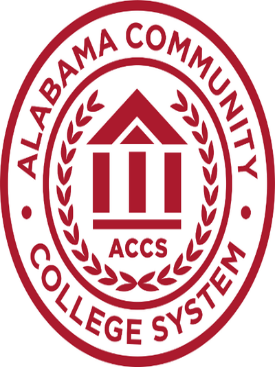 Fire Safety Disclosures: Requirements and Definition Of a Fire
fires in parking facilities and dining halls that are not physically attached to and accessed directly from on-campus student housing facilities, even if the facilities are reserved for the use of residents in those housing facilities
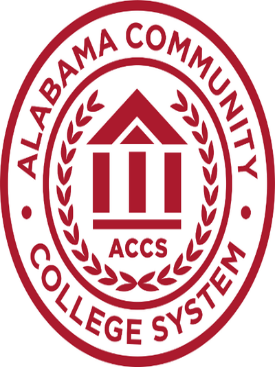 The Fire Log
Your institution must maintain a written, easily understood fire log that records, by the date reported, any fire that occurs in an on-campus student housing facility. 
You are not required to record fires that occur anywhere else on your campus in this log. 
You may maintain the log in a hard copy or in an electronic format. 
Either format must be accessible to the campus community on-site.
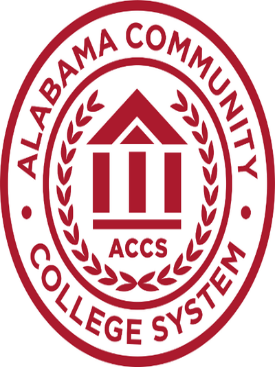 The Fire Log
Information from the log should be used in calculating the statistics to include in the annual fire safety report and the fire statistics submitted to the Department. These statistics must also be disclosed to your students and employees, and prospective students and employees.
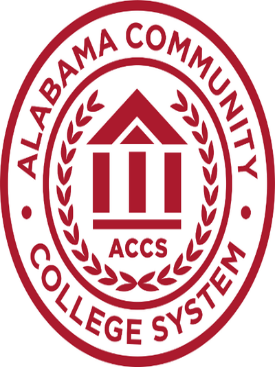 The Fire Log
What Are Reported Fires? 
Reported fires include fires that were already extinguished as well as those discovered while still burning. 
They include emergency situations involving fires that necessitated a call to 911 for fire department assistance, as well as minor fires, such as a small trash can fire that was easily extinguished without assistance.
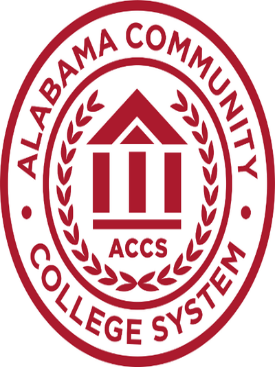 The Fire Log
Unlike Clery Act crime reporting, in which a crime is “reported” when it is brought to the attention of a campus security authority or a local law enforcement agency, there are no such restrictions with fire reporting. Any student housing fire that is reported to any official at your institution must be documented in your fire log.
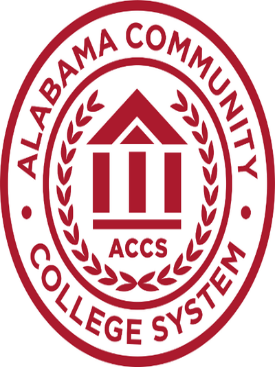 The Fire Log
An official is any person who has the authority and the duty to take action or respond to particular issues on behalf of the institution. To help ensure that fire reports get entered into your fire log, your institution must have and disclose a policy and procedures informing students and employees of the individuals or organizations to whom fires should be reported.
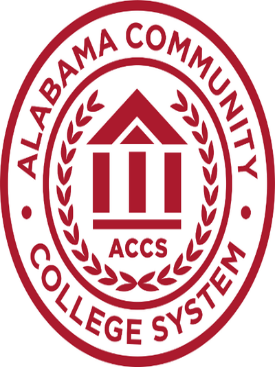 The Fire Log
Required Fire Log Elements 
The law allows flexibility in how you design your fire log but you must include certain elements. For each fire, the log must include 
the date the fire was reported; 
the nature of the fire; 
the date and time of the fire; and 
the general location of the fire.
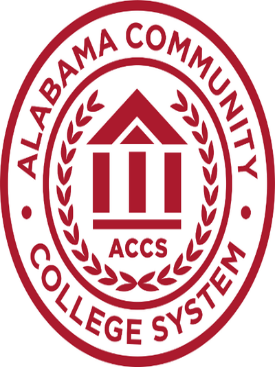 The Fire Log
The Date the Fire Was Reported 
Use the date that the fire was initially reported. For example, if the fire was reported to a campus dean on a Friday and the dean reported it the following Monday to the office maintaining the log, Friday’s date would be entered in the log. Enter the date the fire was reported regardless of how much time has passed since the fire occurred.
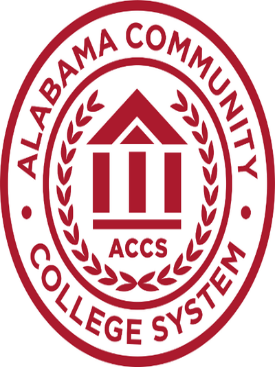 The Fire Log
The Nature of the Fire 

Cause of fire” is defined as the factor or factors that give rise to a fire. The causal factor may be, but is not limited to, the result of an intentional or unintentional action, mechanical failure, or act of nature. 

enter a description that allows the reader to know what type of fire occurred.
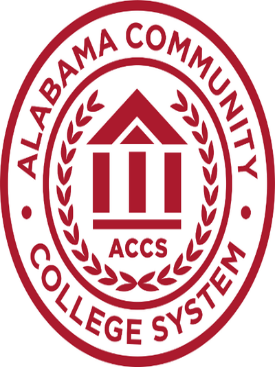 The Fire Log
The Date and Time of the Fire 
Enter the date the fire occurred and the time it started. If you do not know the time the fire started, enter the time it was first noticed. If this information is not available, enter an approximation or a range, or enter “unknown.”
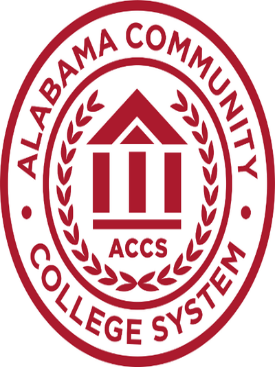 The Fire Log
The General Location of the Fire 
Enter the location of the fire but do not provide personally identifying information. For example, enter “Fourth Floor, North Campus Hall” rather than “Room 404, North Campus Hall.”
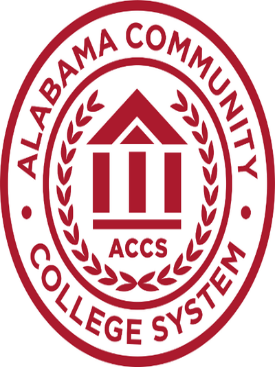 The Fire Log
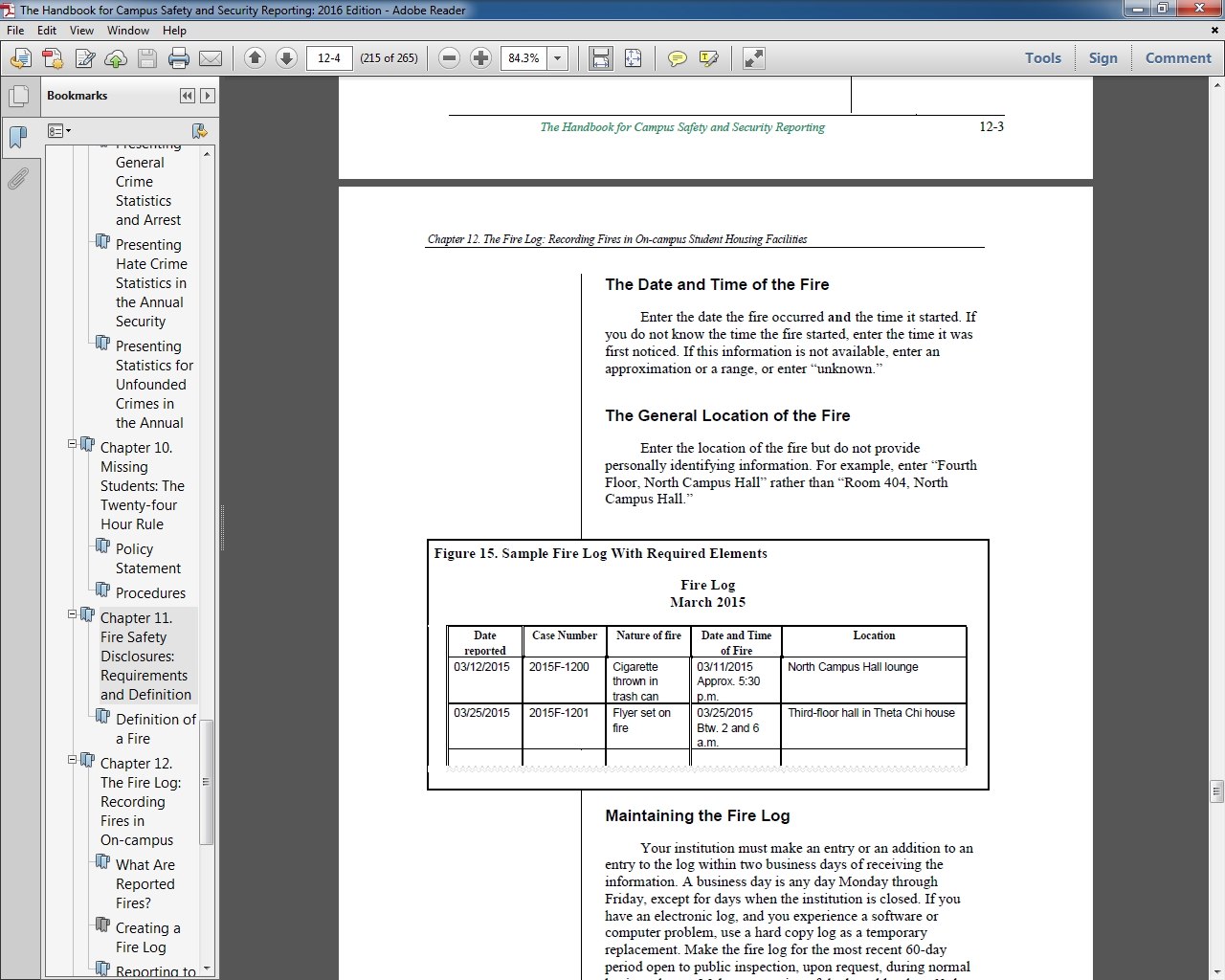 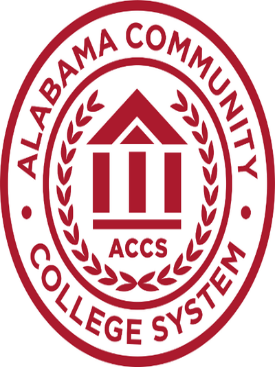 The Fire Log
Maintaining the Fire Log 
Your institution must make an entry or an addition to an entry to the log within two business days of receiving the information. A business day is any day Monday through Friday, except for days when the institution is closed. 
If you have an electronic log, and you experience a software or computer problem, use a hard copy log as a temporary replacement.
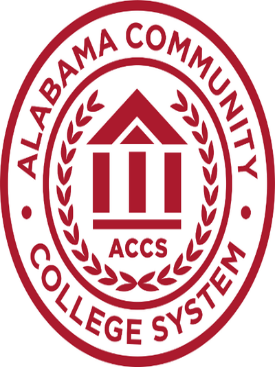 The Fire Log
Provide students and employees with a description of the log, noting its location and availability. Your institution may decide who or what department is responsible for maintaining the log and where it should be kept if it’s a hard copy log. Keep your archived fire logs for three years following the publication of the last annual fire safety report to which it applies
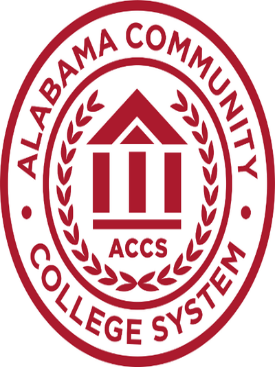 The Fire Log
Reporting to the Campus Community 
The law states that an institution must make an annual report to the campus community on the fires recorded in the fire log. This requirement may be satisfied by the annual fire safety report.
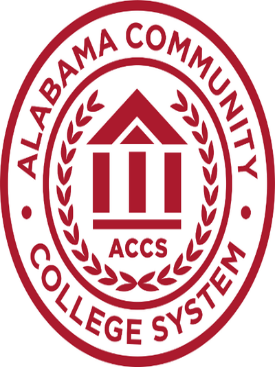 The Fire Log
Make the fire log for the most recent 60-day period open to public inspection, upon request, during normal business hours. 
Make any portion of the log older than 60 days available within two business days of a request for public inspection. 
Anyone may have access to the log, whether or not they are associated with your institution. This includes the media.
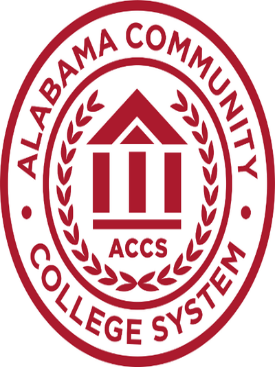 The Fire Statistics
Classifying and Counting Fires in On-campus Student Housing Facilities 
In addition to the disclosure of your institution’s fire safety-related policies and procedures, your annual fire safety report must contain statistics for reported fires in on-campus student housing facilities.
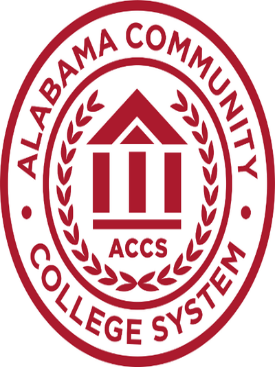 The Fire Statistics
You must collect and include statistics for each on-campus student housing facility separately for the three most recent calendar years (i.e., Jan. 1 through Dec. 31) for which data a
You may treat a group of attached buildings, such as a row of townhouses, as a single student housing facility if they share a name and have the same fire safety policies and systems. All other student housing facilities must be reported separately.
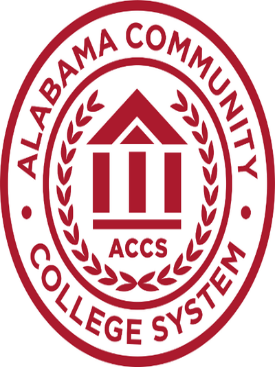 The Fire Statistics
You may treat a group of attached buildings, such as a row of townhouses, as a single student housing facility if they share a name and have the same fire safety policies and systems. 
All other student housing facilities must be reported separately.
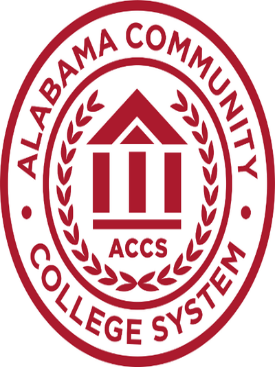 The Fire Statistics
Identify each facility by name and street address, and for each facility include:
the number of fires and the cause of each fire 

 the number of persons who received fire-related injuries that resulted in treatment at a medical facility, including at an on-campus health center
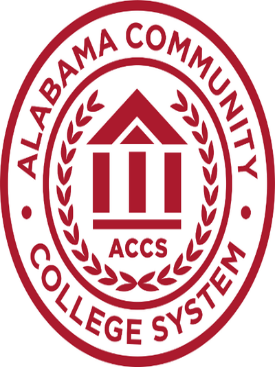 The Fire Statistics
A “fire-related injury” is defined as any instance in which a person is injured as a result of a fire, including an injury sustained from a natural or accidental cause, while involved in fire control, attempting rescue, or escaping from the dangers of the fire. The term “person” may include students, employees, visitors, firefighters or any other individuals.
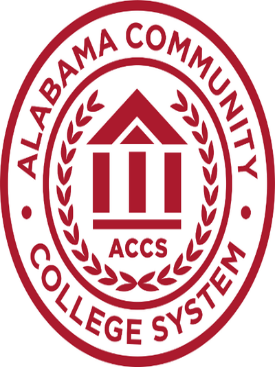 The Fire Statistics
Include individuals who are transported to a medical facility (even if they refuse treatment at the facility); 
individuals who are treated at a temporary medical facility that is set up at the fire site; and 
individuals who are treated in an ambulance.
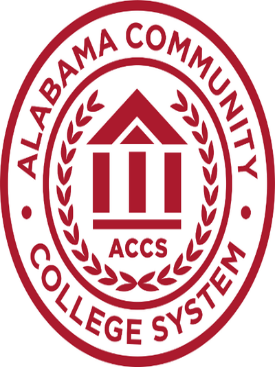 The Fire Statistics
Do not include 
individuals who appear to be injured but refuse to be treated or transferred to a medical facility; and 
individuals more than one time for a single fire. If an individual is treated at a medical facility, and is later transferred to a different medical facility, count this as one person with fire-related injuries.
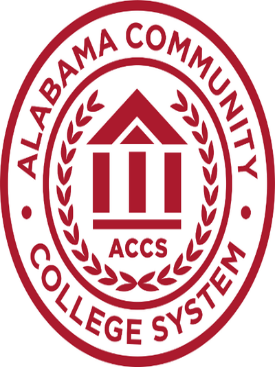 The Fire Statistics
the number of deaths related to a fire 

A “fire-related death” is defined as any instance in which a person 
(1) is killed as a result of a fire, including death resulting from a natural or accidental cause while involved in fire control, attempting rescue, or escaping from the dangers of a fire; or 
(2) dies within one year of injuries sustained as a result of the fire.
Disclose the number of fire-related deaths for each fire.
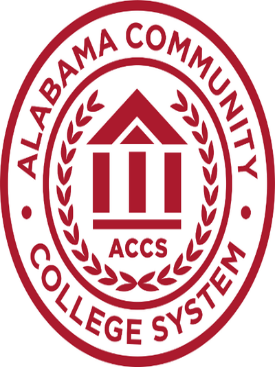 The Fire Statistics
Examples of natural causes of fire-related death: 
Lung damage due to smoke inhalation 
Heart problems due to stress or exertion 

Examples of accidental causes of fire-related death: 
Getting struck by a falling object 
Getting burned by fallen wires 
Being killed by jumping out of a window
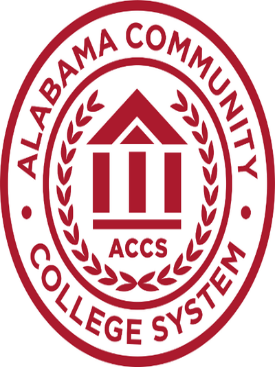 The Fire Statistics
Although the regulations don’t require your school to track every individual who has a fire-related injury for the purpose of documenting fire-related deaths, you must make a reasonable effort to ascertain the number of deaths that occur in a one-year period following a fire.
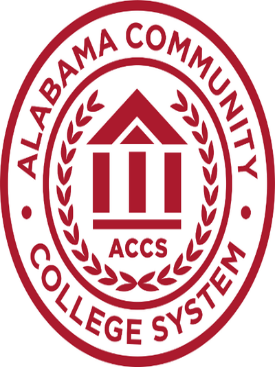 The Fire Statistics
A reasonable effort includes:
 
tracking individuals who are hospitalized a few miles from your school; 

tracking individuals who are still in contact with the school following the fire; and 

documenting deaths that you learn of from other individuals or the media
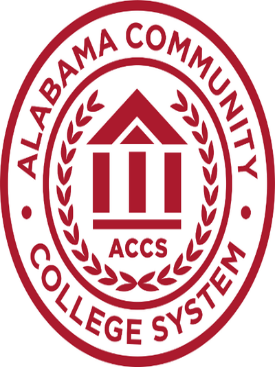 The Fire Statistics
the value of property damage caused by a fire 

“Value of property damage” is defined as the estimated value of the loss of the structure and contents, in terms of the cost of replacement in like kind and quantity. This estimate should include contents damaged by fire, and related damages caused by smoke, water, and overhaul; however, it does not include indirect loss, such as business interruption.
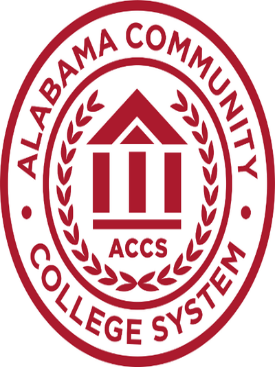 The Fire Statistics
Disclose the value of property damage for each fire. 
Include the value of all property damage, even to property not owned or controlled by your institution. 
Your estimate for structural damage should be based on replacement value, not market value. 
Make sure to include the value of property destroyed during overhaul. 
Overhaul is the practice of searching a fire scene to detect hidden fires or sparks which may rekindle, and to note the possible point of origin and cause of ignition.
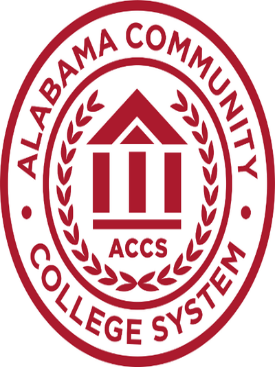 The Fire Statistics
Do not include any indirect losses. In addition to business interruption, indirect losses include the cost of emergency housing, personnel costs associated with subsequent cleanup and restoration, and lost tuition.
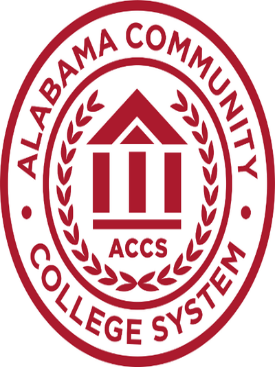 The Fire Statistics
If you use estimates for property damage rather than actual amounts, use the ranges listed in the following chart to report the value of property damage:
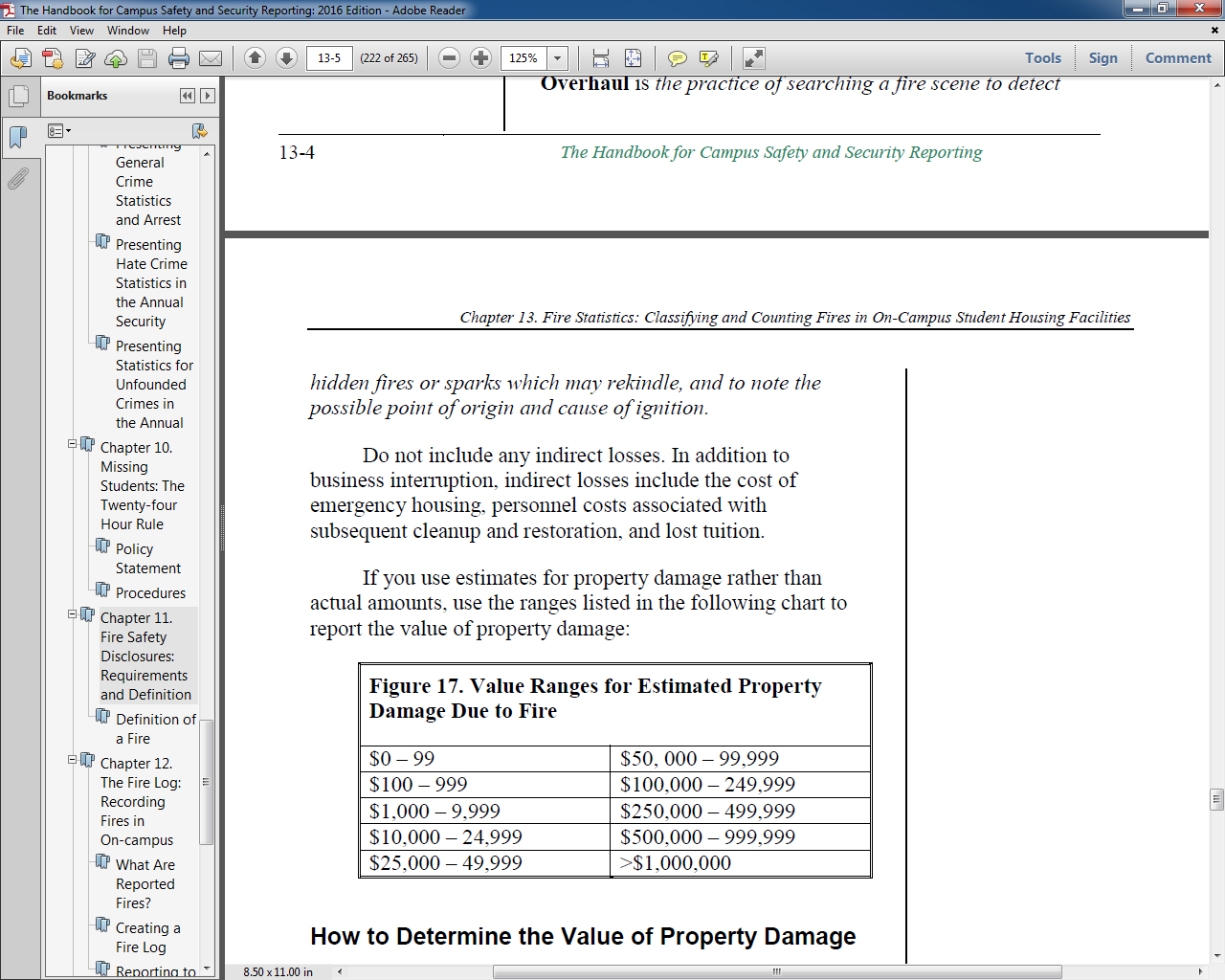 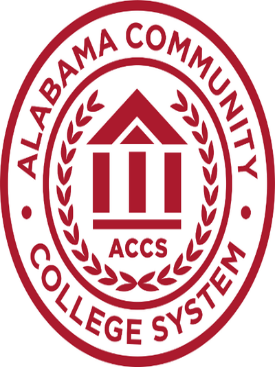 The Fire Statistics
How to Determine the Value of Property Damage 
Property damage can be determined by the property owner or an insurance adjuster. If there is no property damage—for example a brief fire in a trash can that only destroyed discarded cigarette butts—indicate that the damage was in the $0–$99 range.
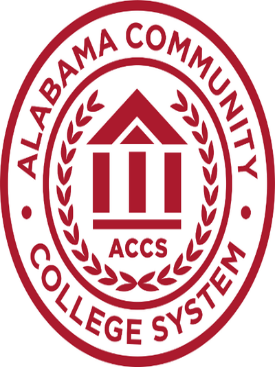 The Fire Statistics
Fires in On-campus Student Housing Facilities That Are Physically Attached to Facilities Not Owned or Controlled by the Institution 
Perhaps you have a student housing facility located on the edge of your campus that is attached along one wall to a privately owned establishment, such as a restaurant. A fire that originates in the restaurant kitchen spreads to the student housing facility. Include this as a student housing fire. It is irrelevant whether the building had separate access for the student housing facility and the restaurant, or a single point of access. However, count injuries, damages, etc. only for the student housing facility, not for the restaurant.
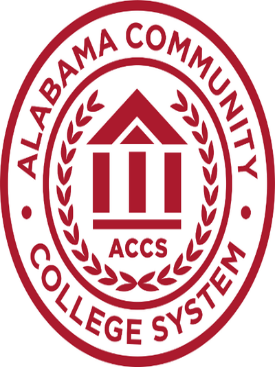 The Fire Statistics
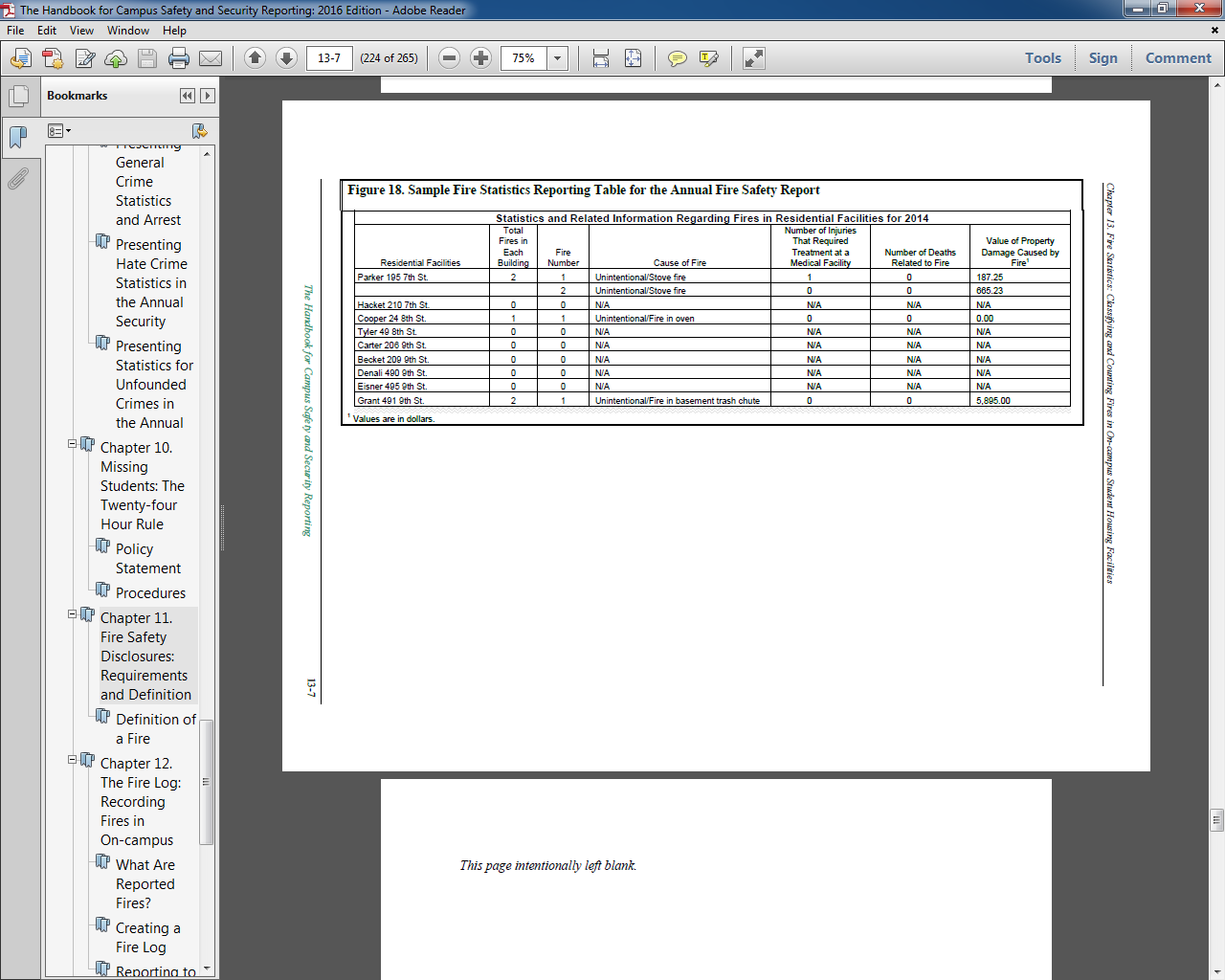 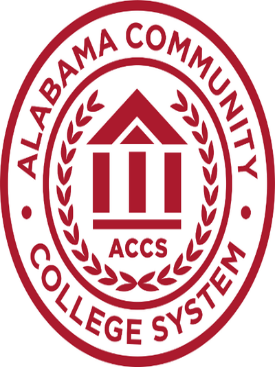 The Fire Safety Report
The Annual Fire Safety Report: Publishing Policy Statements and Fire Statistics 
An institution that maintains any on-campus student housing facilities must publish an annual fire safety report by Oct. 1. 
This is a firm deadline; there is no grace period and there are no exemptions. 
The purpose of this report is to disclose fire safety policies and procedures related to your on-campus student housing and to disclose statistics for fires that occurred in those facilities.
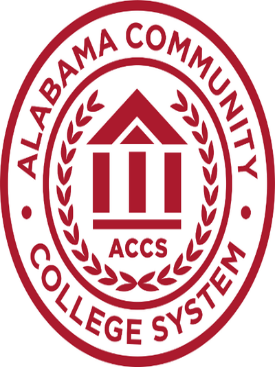 The Fire Safety Report
You may publish your annual fire safety report together with your Clery Act-required annual security report as long as the title of the document clearly states that it contains both reports.
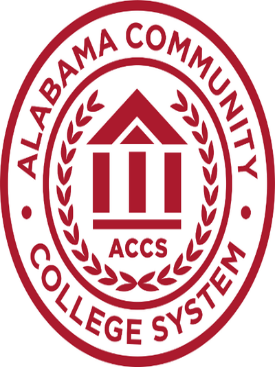 The Fire Safety Report
Components of the Fire Safety Report

Description of each on-campus student housing facility fire safety system. 

A “fire safety system” is defined as any mechanism or system related to the detection of a fire, the warning resulting from a fire, or the control of a fire. This may include sprinkler systems or other fire extinguishing systems, fire detection devices, stand-alone smoke alarms, devices that alert one to the presence of a fire, such as horns, bells, or strobe lights; smoke-control and reduction mechanisms; and fire doors and walls that reduce the spread of a fire.
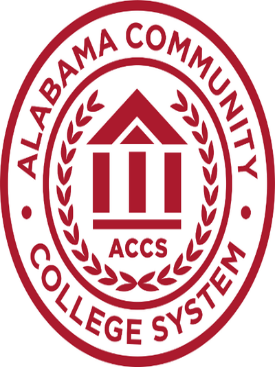 The Fire Safety Report
Your statement should describe the fire safety system in each of your on-campus student housing facilities. 

If you are not sure whether a specific mechanism or system is part of a fire safety system, ask yourself if the mechanism or system is related to the detection of a fire, 
warning resulting from a fire, or 
control of a fire.
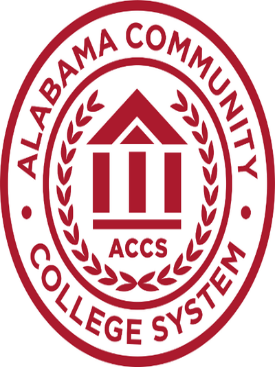 The Fire Safety Report
Your statement should describe the fire safety system in each of your on-campus student housing facilities. 

If you are not sure whether a specific mechanism or system is part of a fire safety system, ask yourself if the mechanism or system is related to the
 detection of a fire, 
warning resulting from a fire, or 
control of a fire.
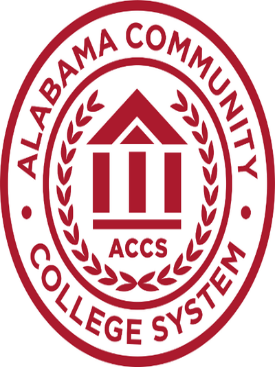 The Fire Safety Report
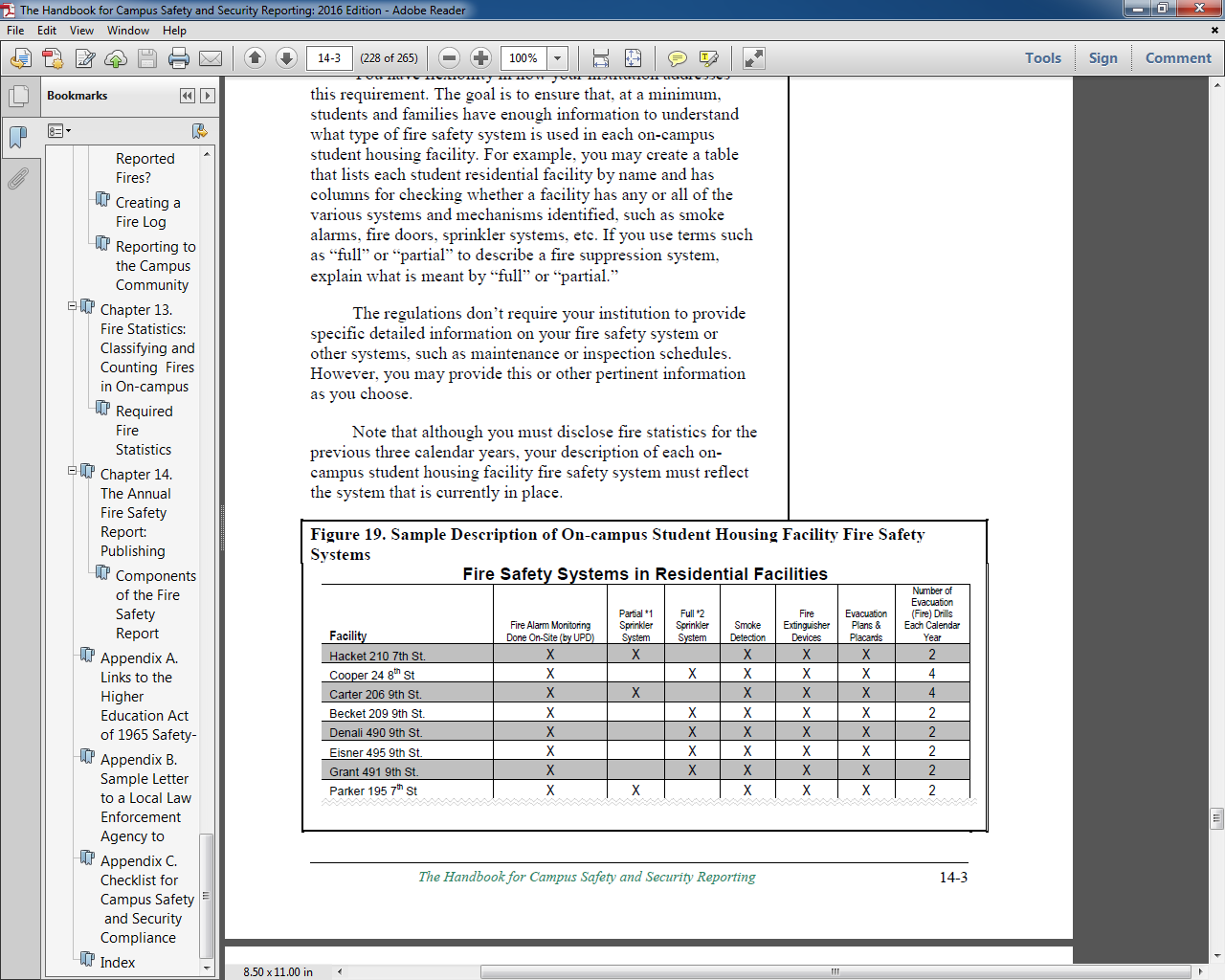 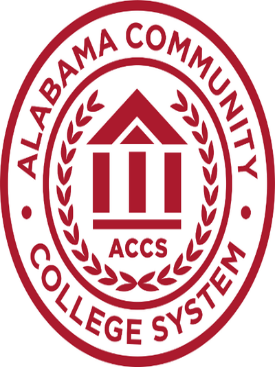 The Fire Safety Report
Number of fire drills held during the previous calendar year. 

A “fire drill” is defined as a supervised practice of a mandatory evacuation of a building for a fire. Disclose the number of fire drills held during the previous calendar year for each on-campus student housing facility. If no fire drills were held for a facility during this time period, you must indicate this. The requirement for a fire drill cannot be met by a false alarm that leads to the evacuation of a building, even if the evacuation is supervised. A drill involves planning, supervision and evaluation.
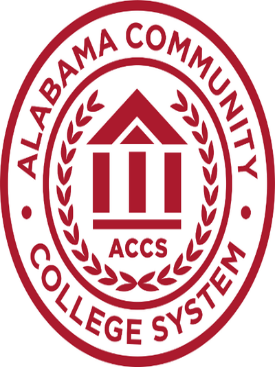 The Fire Safety Report
Policies or rules on portable electrical appliances, smoking and open flames in a student housing facility. 

Procedures for student housing evacuation in the case of a fire. 


Policies regarding fire safety education and training programs provided to the students and employees. In these policies, the institution must describe the procedures that students and employees should follow in the case of a fire.
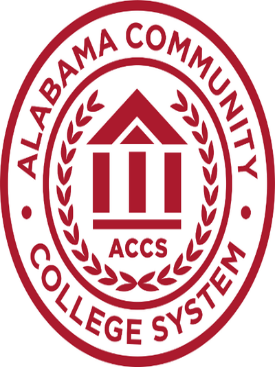 The Fire Safety Report
For purposes of including a fire in the statistics in the annual fire safety report, a list of the titles of each person or organization to which students and employees should report that a fire occurred. 


Plans for future improvements in fire safety, if determined necessary by the institution.
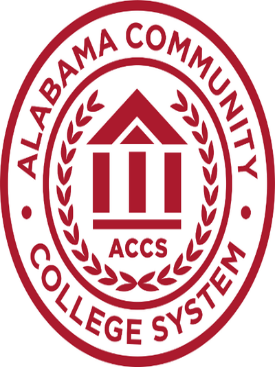 The Fire Safety Report
Fire statistics.